Příspěvek k činnosti v PSNDP
Mgr. Jitka Pelikánová, 
Legislativní odbor NRZP ČR
Člen pracovní skupiny Pacientské rady pro koncepční řešení následné a dlouhodobé zdravotní péče
Ministerstvo zdravotnictví
Jednání pracovní skupiny Pacientské rady pro zdravotně sociální pomezí
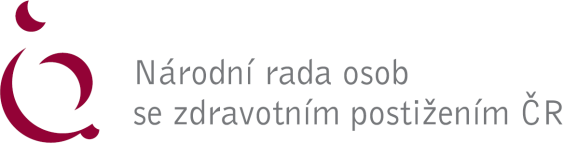 30. 7. 2019
1
Příspěvek k činnosti v PSNDP
Pracovní skupina Pacientské rady pro následnou a dlouhodobou zdravotní péči (PSNDP): 
– zasedá od února 2018,
– předmětem její činnosti dle statutu jsou zejména návrhy koncepčních změn v oblasti následné a dlouhodobé péče, vypracování podkladů pro stanovení úhradových mechanismů a návrhy legislativních změn v této oblasti.
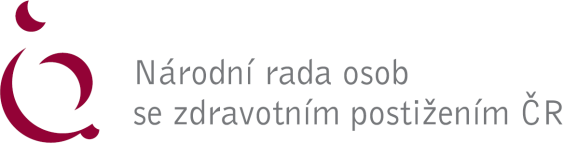 30. 7. 2019
2
Příspěvek k činnosti v PSNDP
PSNDP:
spolupracuje na metodickém doporučení s názvem „Koncepce následné a dlouhodobé zdravotní péče“, které od roku 2018 bylo několikrát zasláno do připomínek, naposledy v červnu tohoto roku k vyjádření do 3. 7. 2019.

ZÁVĚR: V současné době by tento dokument měl být ve finální verzi, tj. po zapracování všech připomínek.
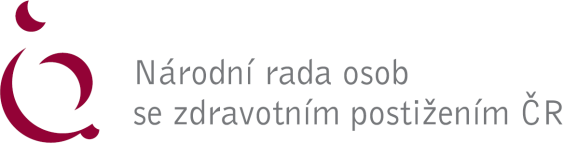 30. 7. 2019
3
Příspěvek k činnosti v PSNDP
PSNDP:
projednala financování dlouhodobé péče.

ZÁVĚR: rozšiřování úhrad pomocí odbornosti 913 – všeobecná sestra v sociálních službách dle vyhlášky č. 134/1998 Sb., kterou se vydává seznam zdravotních výkonů s bodovými hodnotami, ve znění pozdějších předpisů, je nekoncepční. Jednalo by se o rozšíření služeb pouze u poskytovatele v pobytových službách, což by upřednostnilo jednoho poskytovatele před druhými. Řešení je v úhradách pomocí odbornosti 923 – spojené s vícezdrojovým financováním a kontrolou kvality poskytované péče. Zde se předpokládá spolupráce MZ a MPSV, které by podpořily změnu klíčových zákonů (o zdravotních službách, o sociálních službách, o veřejném zdravotním pojištění nebo vypracování nového zákona o dlouhodobé péči).
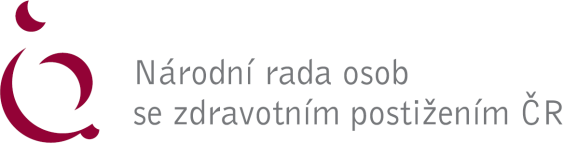 30. 7. 2019
4
Příspěvek k činnosti v PSNDP
PSNDP:
navrhovala projednat zřízení dotačního titulu pro dlouhodobou péči s možnou účastí odboru evropských fondů a investičního rozvoje.
ZÁVĚR: není mi znám.
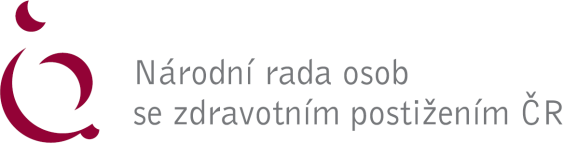 30. 7. 2019
5
Příspěvek k činnosti v PSNDP
PSNDP:
projednala naplnění akčního plánu č. 8 pro implementaci Národní strategie Zdraví 2020 zaměřeného na zvýšení kvality, dostupnosti a efektivity následné, dlouhodobé a domácí péče.
 
ZÁVĚR: Pro naplnění akčního plánu byly předloženy 3 priority: tvorba již zmiňovaného metodického opatření „Koncepce následné a dlouhodobé zdravotní péče“, definice pravidel pro setrvání v systému následné a dlouhodobé zdravotní péče (jedná se o detailní popis stávajícího stavu následné a dlouhodobé péče ve zdravotnických zařízeních včetně statistiky – kolik je lůžek pro následnou a dlouhodobou péči, jejich výtěžnost, kolik je zařízení následné a dlouhodobé péče), následné propojení zdravotní a sociální dlouhodobé péče ve všech oblastech – financování, kontrola kvality poskytovaných služeb, sociální péče. Tyto priority byly v říjnu 2018 odsouhlaseny a měli by být naplněny do roku 2020, přičemž propojení zdravotní a sociální dlouhodobé péče bude mít realizaci delší.
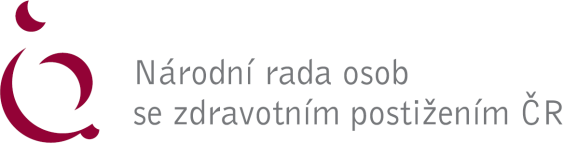 30. 7. 2019
6
Příspěvek k činnosti v PSNDP
PSNDP:
navrhla změnu definice následné lůžkové péče v § 9 odst. 2 písm. c) zákona č. 372/2011 Sb., o zdravotních službách, která je dle závěru pracovní skupiny nezbytná, bude sloužit jako první krok ke změně definice dlouhodobé péče. Vystihuje kritéria potřebnosti současné doby a terénu.
§ 9, odst. 2, následná lůžková péče, která je poskytována pacientovi, u kterého byla stanovena základní diagnóza a došlo ke stabilizaci jeho zdravotního stavu, náhlé nemoci nebo zhoršené chronické nemoci a jeho zdravotní stav vyžaduje poskytování další léčebné péče anebo léčebné rehabilitační péče, popřípadě poskytnutí dalších plánovaných zdravotních výkonů anebo je částečně nebo úplně závislý na podpoře základních  životních funkcí; následná lůžková péče je poskytována jako jednooborová, víceoborová nebo následná intenzivní,
Úprava umožňuje zdravotnickým zařízením poskytovat péči jednooborově nebo více oborově pacientům, kteří potřebují celodenní lékařskou a ošetřovatelskou péči a tudíž nejsou schopni pobytu ve vlastním sociálním prostředí bez odborné pomoci nebo s pomocí domácí péče a mají potenciál ke zlepšení jejich zdravotního stavu. Úprava umožňuje existenci následné lůžkové péče tak, jak je dnes ve skutečnosti ve zdravotnickém systému prováděna. Zároveň svým textem umožňuje hospitalizaci pacienta přímo z domácího prostředí ve zdravotnických zařízeních následné lůžkové péče. Úprava reflektuje i pracoviště následné intenzivní péče. 
Na základě požadavku o doplnění odůvodnění navrhované úpravy NRZP ČR navrhla projednat poskytnutí dalších plánovaných zdravotních výkonů se zdravotními pojišťovnami a závěry jednání doplnit do odůvodnění definice § 9 odst. 2 následná lůžková péče. Dále NRZP ČR navrhla doplnit do odůvodnění definice § 9 odst. 2, že je třeba současně novelizovat dvě prováděcí vyhlášky zákona č. 372/2011 Sb., o zdravotních službách, a to vyhlášku č. 99/2012 Sb., o požadavcích na minimální personální zabezpečení zdravotních služeb, kde je třeba rozšířit personální zabezpečení u následné lůžkové péče, včetně vyhlášky č. 92/2012 Sb., o požadavcích na minimální technické a věcné vybavení zdravotnických zařízení a kontaktních pracovišť domácí péče.
Úprava by měla být součástí plánované novely zákona č. 372/2011 Sb., o zdravotních službách.
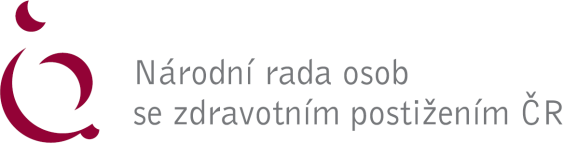 30. 7. 2019
7
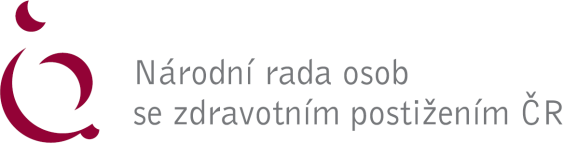 Děkuji za pozornost
Mgr. Jitka Pelikánová
Legislativní odbor NRZP ČR
Člen  PSNDP
Ministerstvo zdravotnictví, 30. července 2019